Les jeudis de la pédiatrie
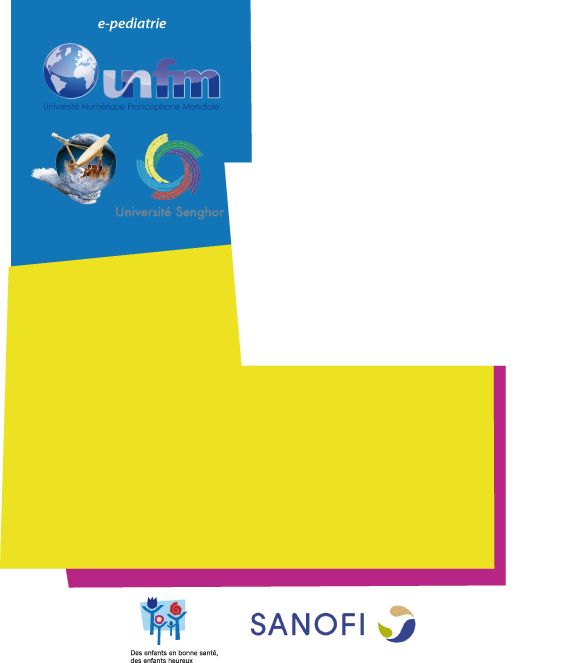 Session … 10 MAI  2018:         

Heure………………………(GMT)

Lieu……………………………….….

Salle………………………………….
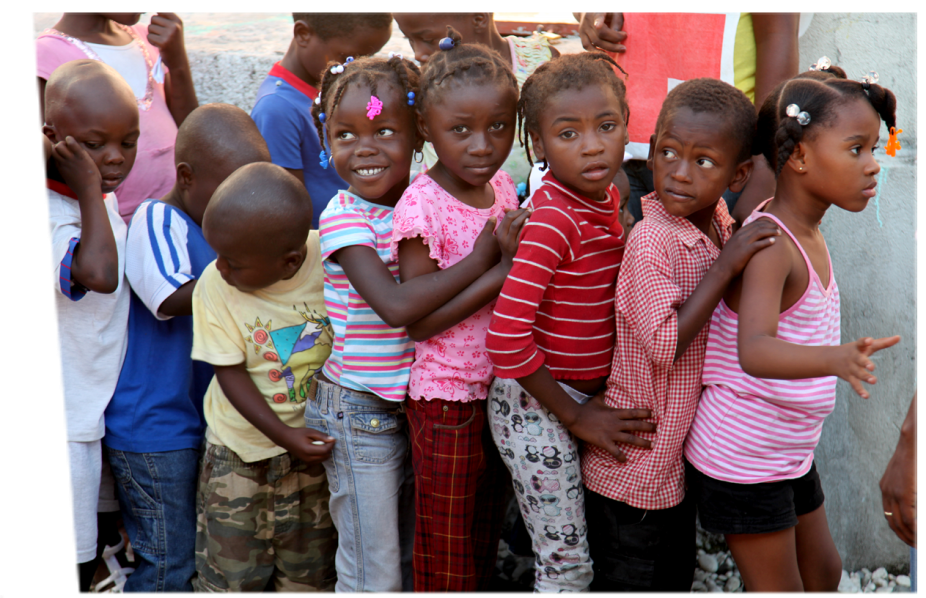 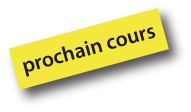 «Diagnostic des 
cardiopathies congénitales»

Dr Noumou SIDIBE, 
Cardio-Pédiatre, CHU Gabriel Touré MALI